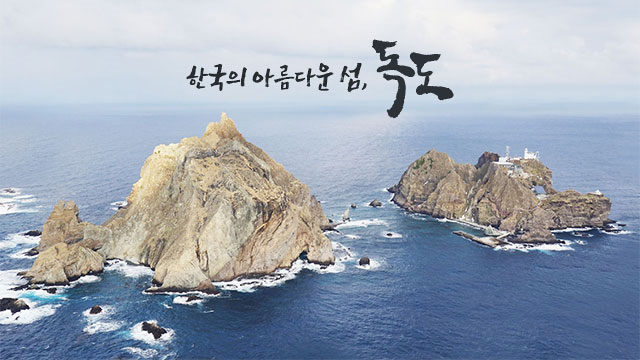 일본의 독도야욕
일본은 왜 독도를 일본의 영토로 주장하는가
<일본 외무성>

“竹島は，歴史的事実に照らしても，
かつ国際法上も明らかに日本固有の領土です。”
일본어 일본학과 21*02651전진현
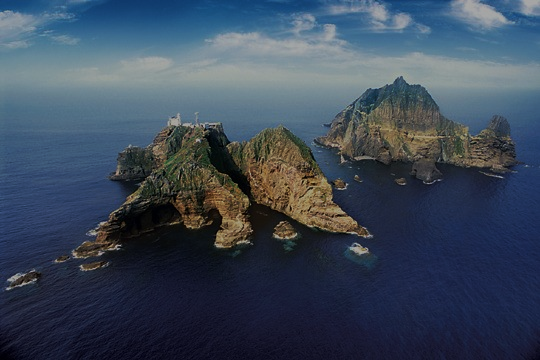 목차
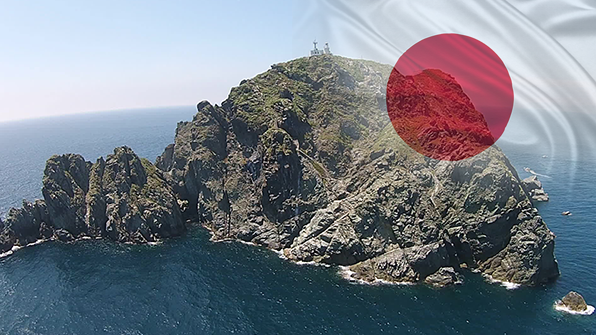 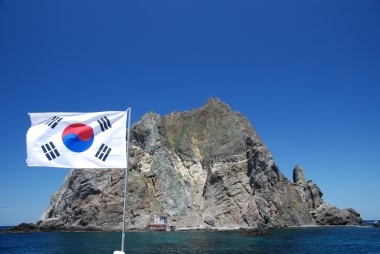 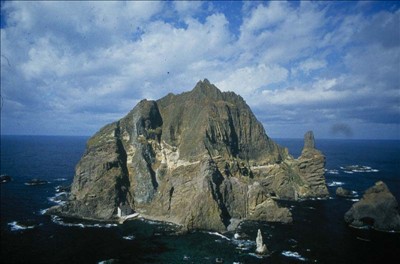 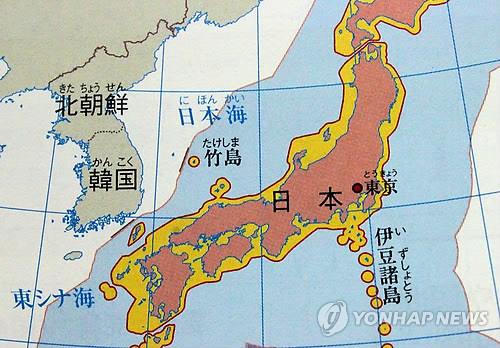 한국주장에 대한반박
일본의 주장
독도의 가치
일본의 날조된 주장
한국의 역사적 증거에
 대한 일본의 반박
일본이 독도를
 빼앗으려는 이유
일본의 독도 영토권
 주장에 대한 사실
독도에 대한
일본측의 주장
일본의 주장
<역사적 주장>
<개정일본여지로정전도(改正日本輿地路程全図)>
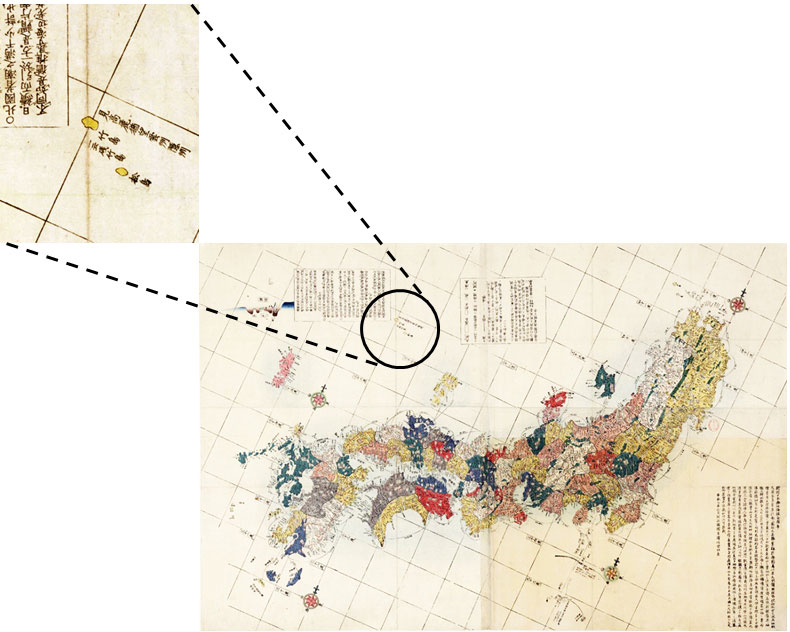 다케시마
마쓰시마
과거부터 인지
일본의 주장
<독도의 영토권 확립주장>
<17세기 중엽>
일본 ‘돗토리번’
막부의 도해면허허가
어채지
정박
울릉도에서 독점어업
독도의 영토권  확립
독도는 도중 정박장, 강치 잡이로 이용
일본의 주장
<독도 시마네현 편입>
1905년 1월
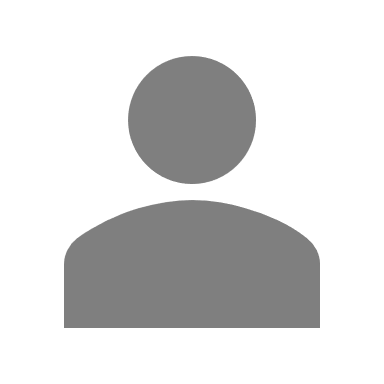 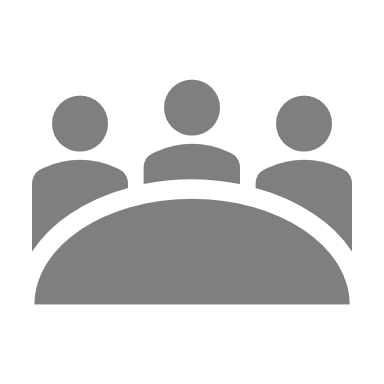 ‘영토편입 청원'
일본정부
마네현 오키도민인
 ‘나카이 요사부’
독도를 영유의사재확인
일본의 주장
<독도 시마네현 편입>
독도x
다케시마
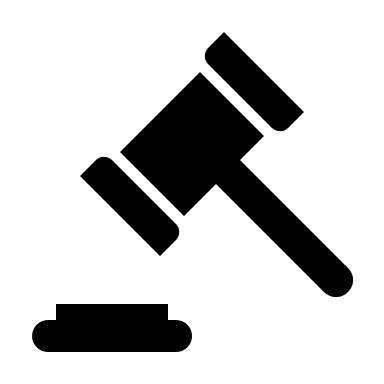 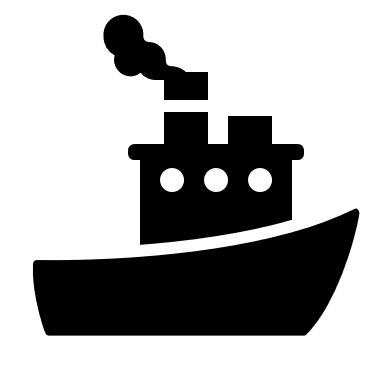 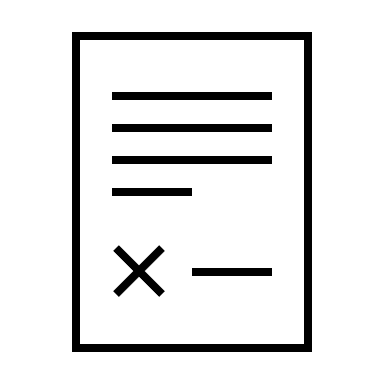 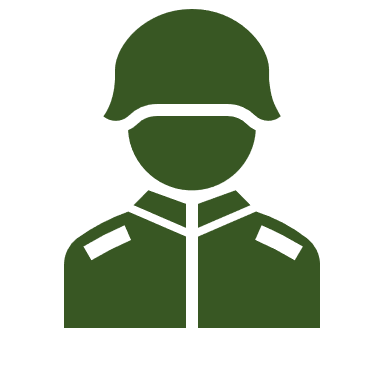 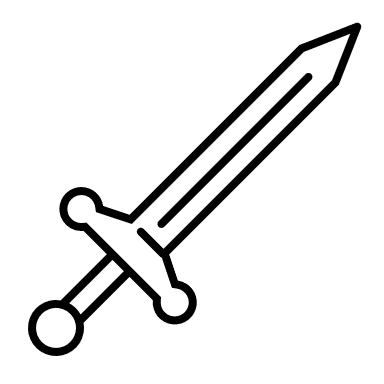 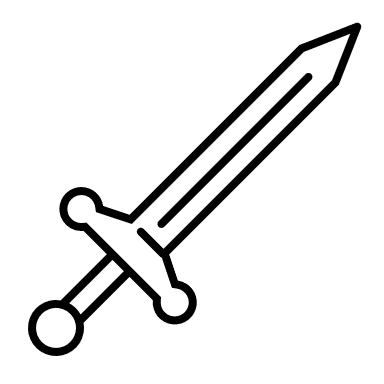 관유지대장에 등록
강치포획 허가제
1941년 제2차 대전으로 중지
일본의 주장
<미군의 독도 폭격연습지>
1952년
일미행정협정
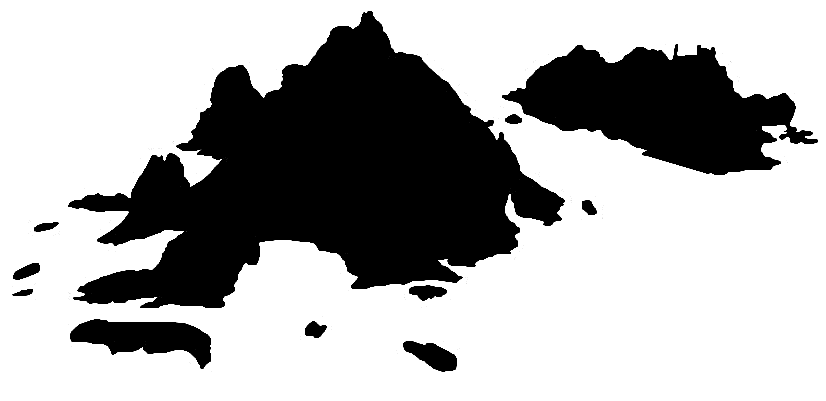 일본 ‘국내의구역을 결정하는 협의기관으로 임무’ 수행
<독도>
주일미군의 폭격훈련구역으로 지정
독도는 일본의 영토
일본의 주장
<국제 제판소의 회부>
한국측의 회부
한국 측
1954년 9월
‘이승만 라인’
1962년 3월
평화적인 해결
국제사법재판소
독도가 한국땅이 아니기때문에
일본의 주장
<이승만라인과 한국의 불법점거>
이승만 라인설정과 
한국 관헌의 공격
폭격훈련 구역에서 해제 후
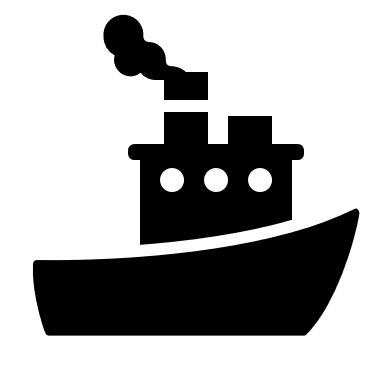 !!
다시 시작된
독도 어업
하지만
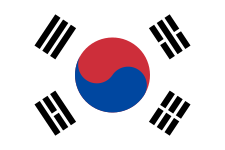 일본의 주장
<이승만라인과 한국의 불법점거>
공해상 
위법경계
설정
국제법상
무근거
‘이승만 라인＇
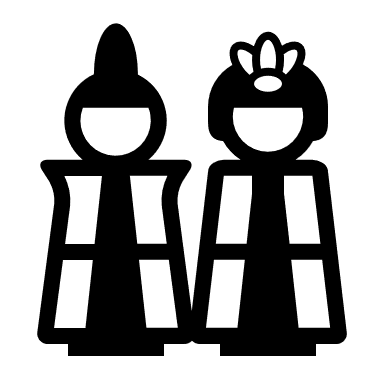 한국은 어떠한 조처도 법적 정당성과 
일본의 입장에 비추어 결코 용인될 수 없다
일본의 주장
<샌프란시스코 평화조약에서의 다케시마 취급>
샌프란시스코 평화조약
1951(쇼와26)년9월
독도의 포기 기재 x
[일본이 포기해야 할 지역]
독도는 일본의 영토
‘제주도, 거문도 및 울릉도를 포함한 조선’
일본의 주장
<관련 동영상 시청>
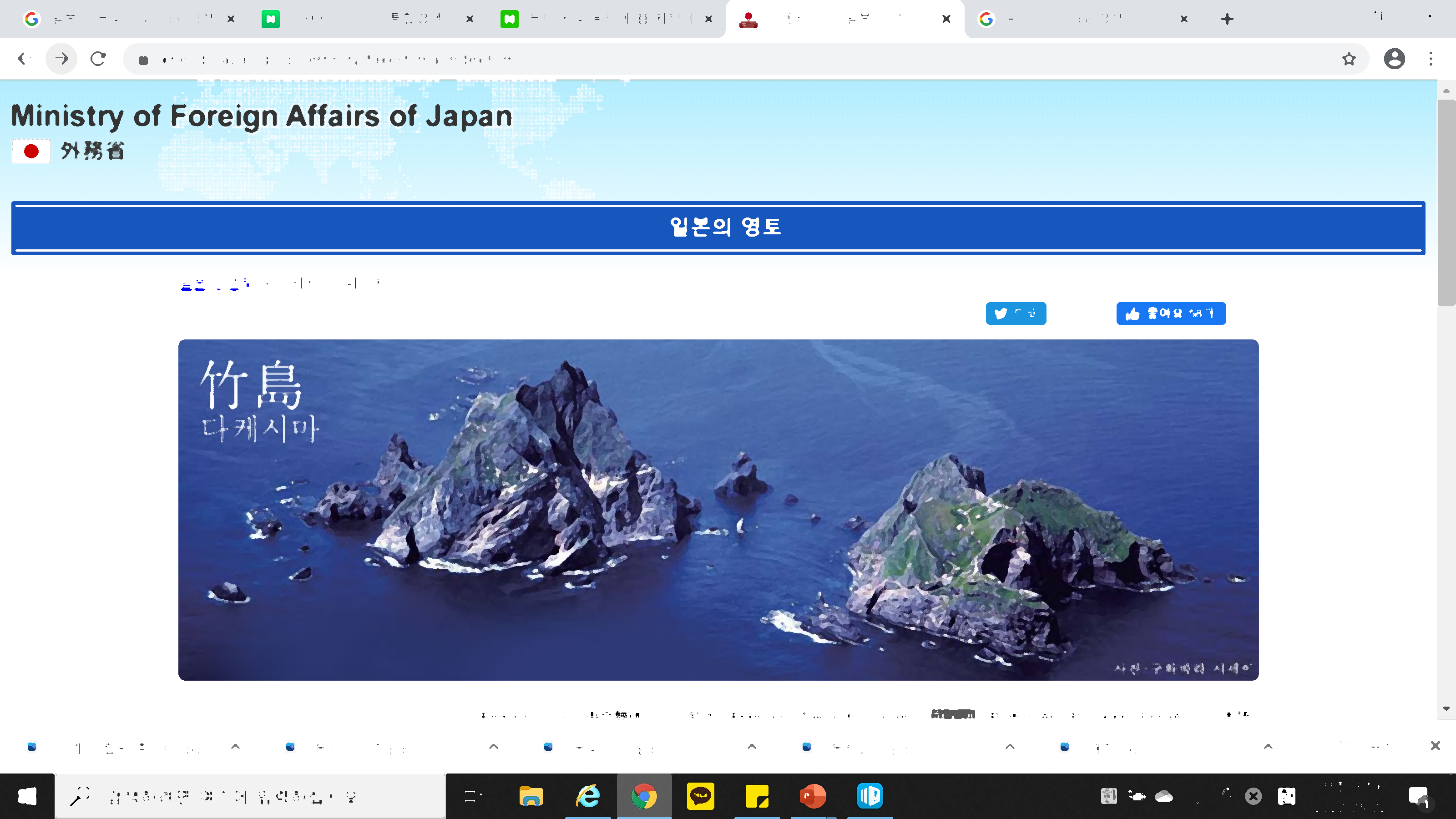 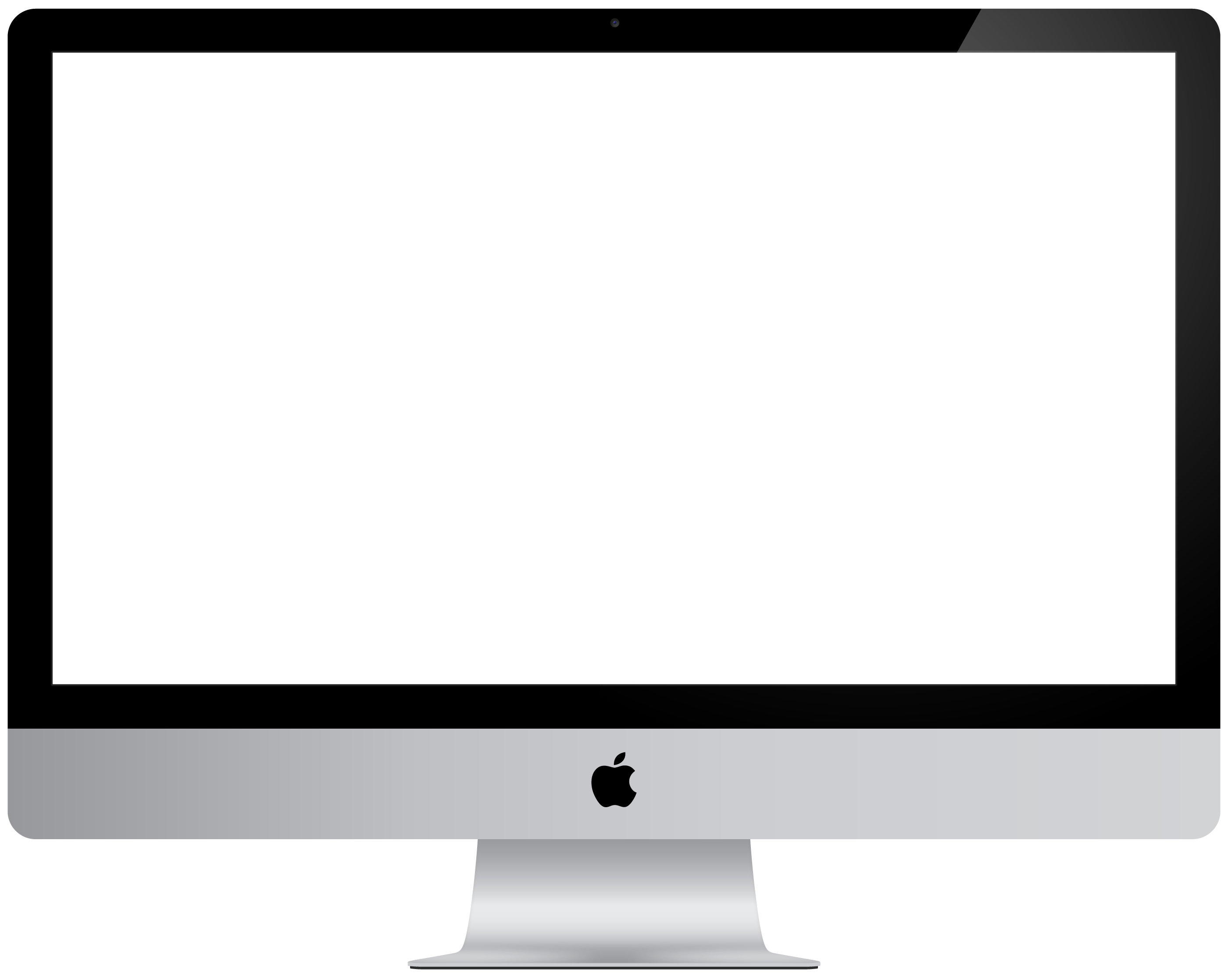 https://youtu.be/fsAx8-NAYjk
한국주장에 대한 반박
<역사서에 기재 되어있는 우산도와 독도>
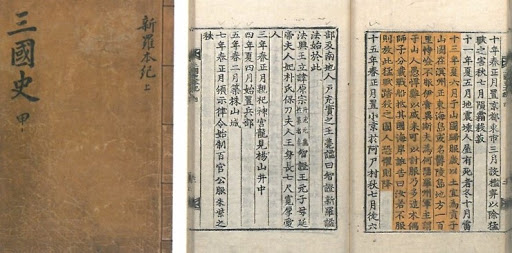 우산국이었던 울릉도의512년 신라에 귀속된 기록 O

 ‘우산도’(독도)의 언급X
<삼국사기1145년>
한국주장에 대한 반박
<역사서에 기재 되어있는 우산도와 독도>
<조선의 다른 고문헌>
우산도=독도 X

우산도= 울릉도에 가깝다!
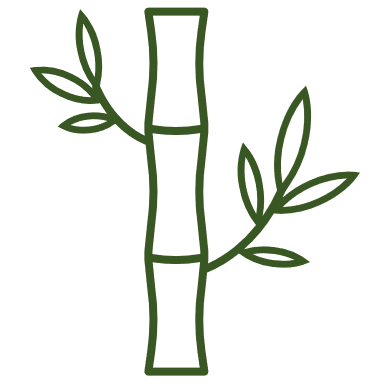 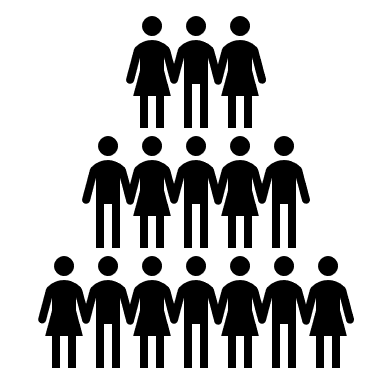 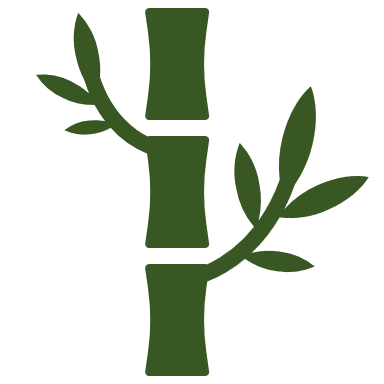 우산도
큰 대나무가 자라고 있다
많은 사람들이 거주
한국주장에 대한 반박
<역사서에 기재 되어있는 우산도와 독도>
우산도와 
울릉도는 
동일한 섬

 독도=울릉도
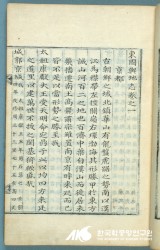 <동국여지지>
한국주장에 대한 반박
<역사서에 기재 되어있는 우산도와 독도>
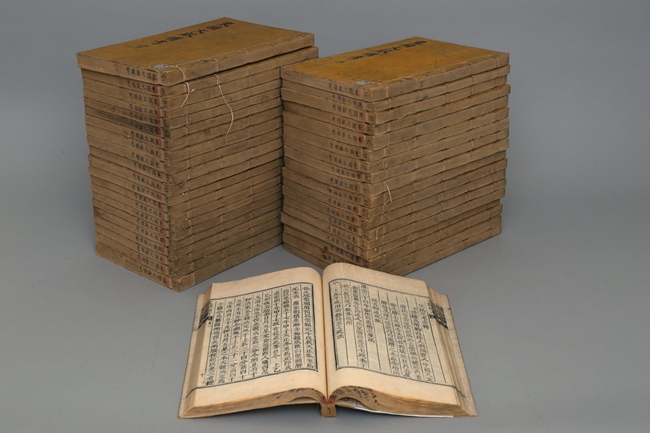 여지지에서 올바르게 
인용하는 않았다는 비판 多
안용복이라는 인물의 신빙성이 낮은 진술은 무비판적으로 
받아들임
<동국문헌비고>
한국주장에 대한 반박
<역사서에 기재 되어있는 우산도와 독도>
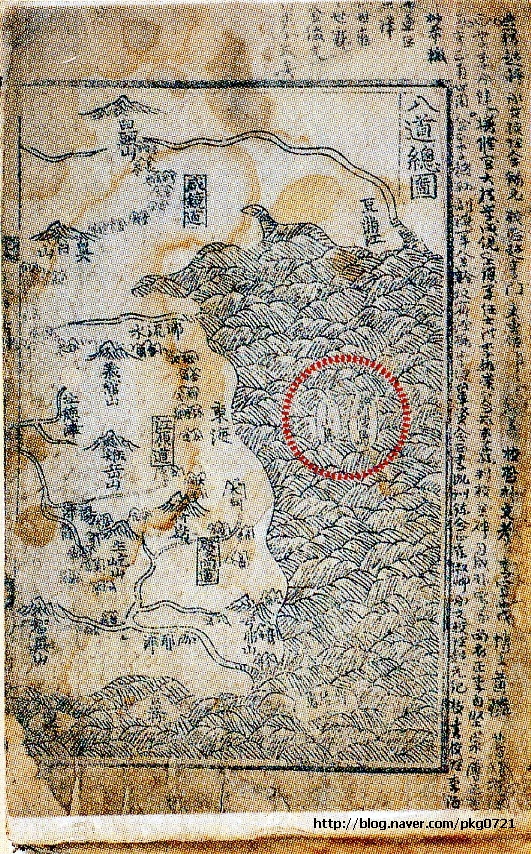 울릉도와 ‘우산도’를 별개의
 2개의 섬으로 그려져 있지만
우산도??
독도
울릉도의 동쪽에 울릉도보다 훨씬

작은 섬으로 그려졌을 것임을 예상
<신증동국여지승람>
일본의 날조된 주장
<한국의 역사서와 일본의 허위주장>
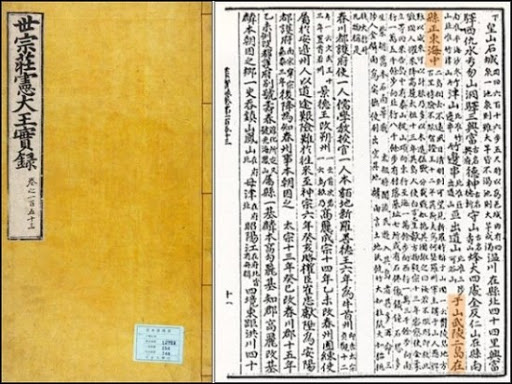 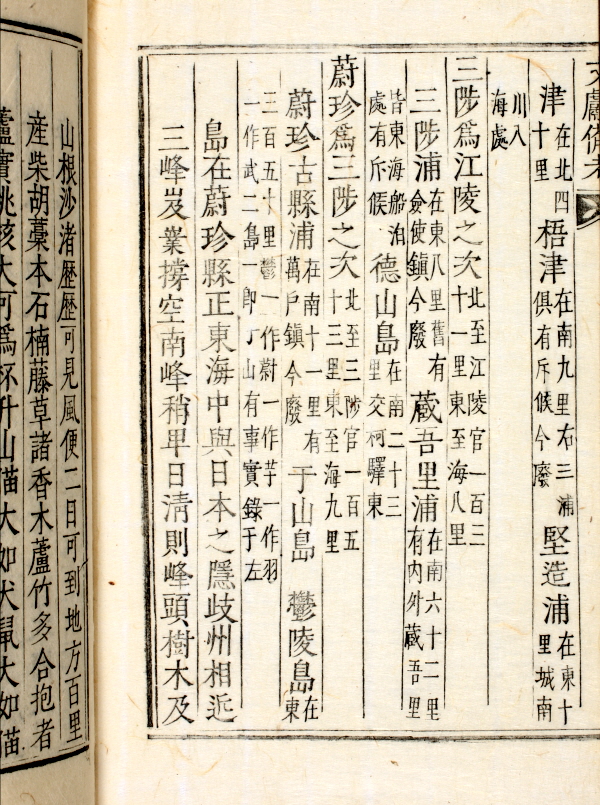 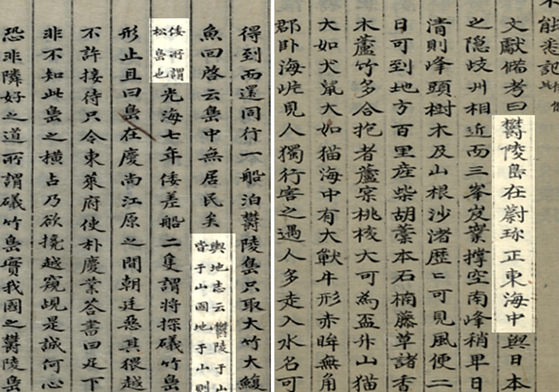 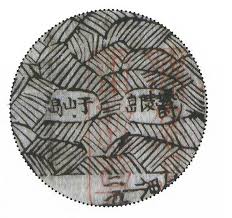 한국의 수많은 정부 관찬문서에는
 독도가 명확히 표기되어 있다.
<세종실록지리지>
<만기요람>
<동국문헌비고>
<신증동국여지승람>
일본의 날조된 주장
< 한국의 역사서와 일본의 허위주장 >
Q .독도의 위치,크기 등으로 보아 실제로 존재하지 
않는 섬?
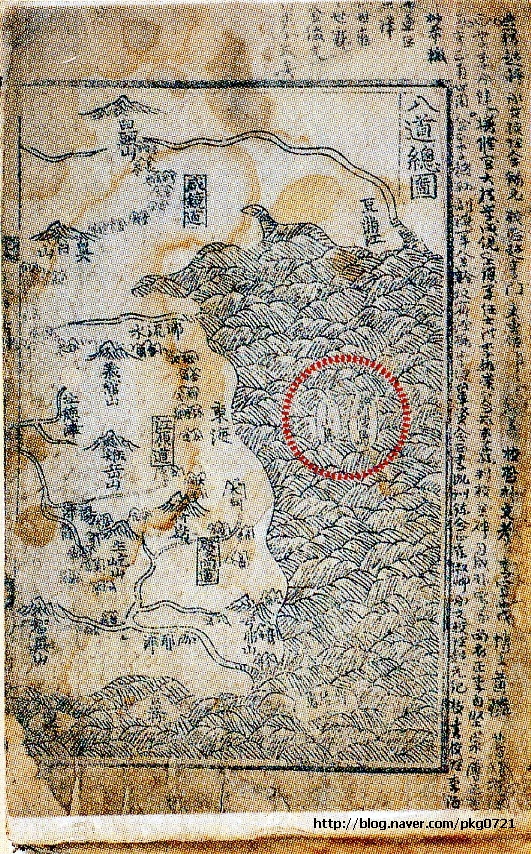 A . 지도제작 기술의 부족으로 
 위치,크기 부정확

하지만, 독도의 존재를 인식
동해에 두 섬, 울릉도와 독도 
함께 표시
<신증동국여지승람>
일본의 날조된 주장
<일본의 역사적 주장의 진실>
<일본이 주장하는 지도>
<개정일본여지노정전도>
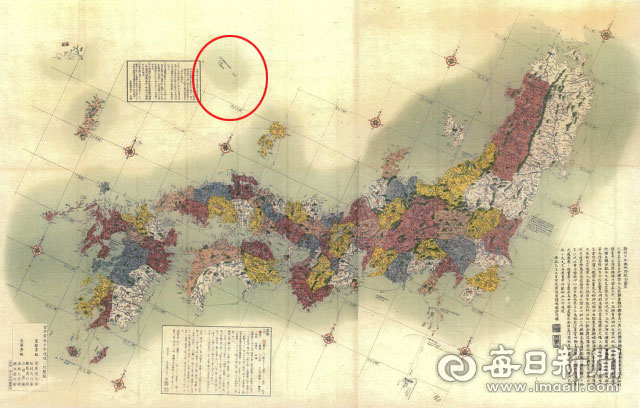 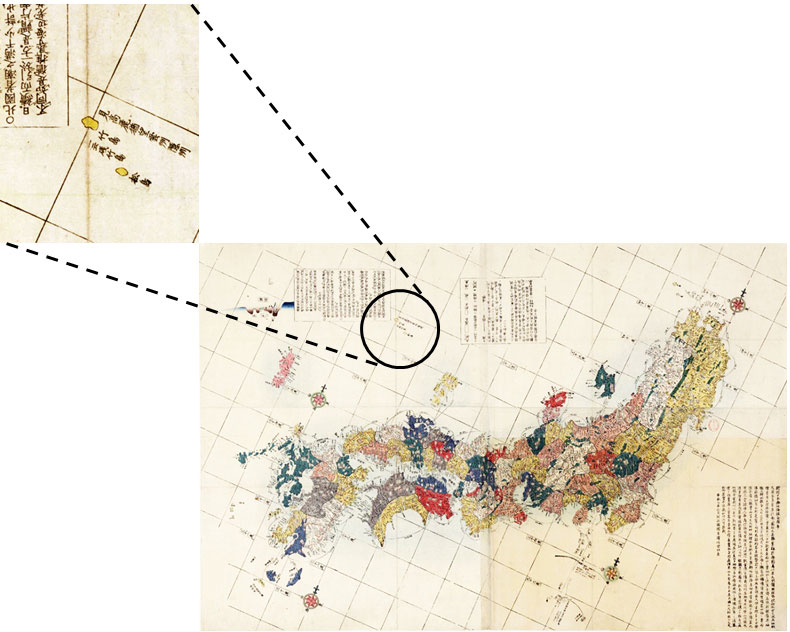 독도가 조선 본토와 함께 채색되지 않고,

경위도선 밖에 그려져 있어서 일본 영역 밖의 섬으로 인식
일본이 주장하는 지도는1844년에 제작된 지도로 

관허가 없는 해적판
일본의 날조된 주장
< 일본의 역사적 주장의 진실 >
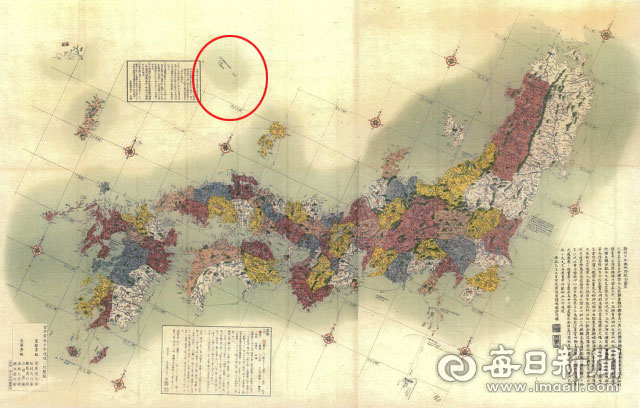 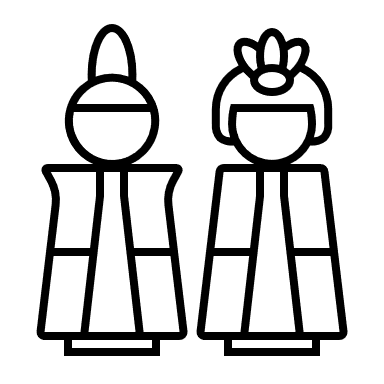 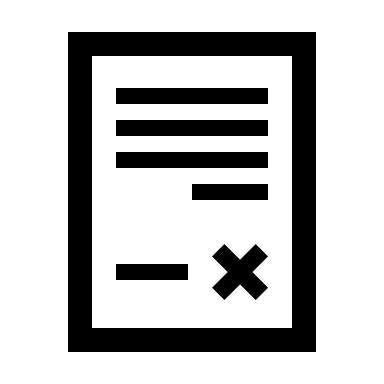 ㅠ,ㅠ
1775년'신각일본여지노정전도’
독도와 울릉도가 일본 영토에 표기로 
막부의 관허 거절
일본 막부
나가쿠보 세키스이
1778년 독도와 울릉도를 
일본 영토 밖에 표기해 다시 제작 후
일본 막부의 허가
일본의 날조된 주장
< 일본의 역사적 주장의 진실 >
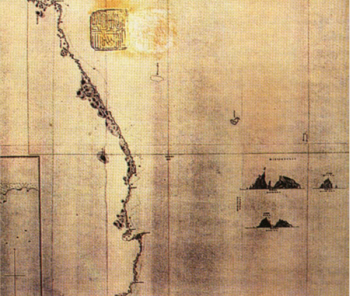 조선동해안도와 같은 관찬지도들은 

오히려 독도를
한국의 영토에 포함
<일본 해군성의 조선동해안도(1876년)>
일본의 날조된 주장
< 17세기 도해면허 주장의 진실 >
도해면허?
내국 섬으로 도항하는 데는 필요가 없는 문서
일본이 울릉도・독도를 일본의 영토로 인식하지 않은 사실을 입증
일본의 날조된 주장
< 17세기 도해면허 주장의 진실 >
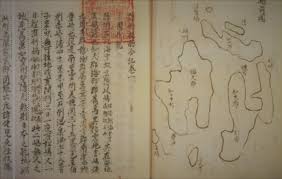 “일본의 서북쪽 한계를 오키 섬으로 한다”
=스스로 독도를 
자국의 영토에서 제외
<은주시청합기(隱州視聽合記)1667년>
일본의 날조된 주장
< 독도 도항을 금지주장의 진실 >
막부의 울릉도
 도항금지
죽도(울릉도) 외 돗토리번에 부속된 섬이 있는가?
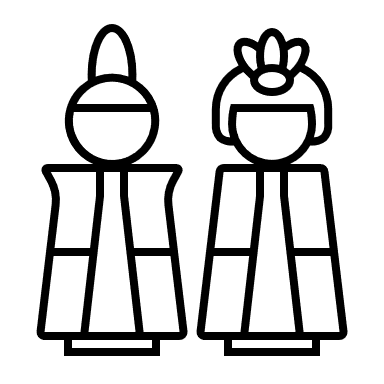 죽도(울릉도), 송도(독도)는 물론 그 밖에 부속된 섬은없다
에도 막부
돗토리번
부속도서(屬島)
독도
 울릉도
1696년 울릉도 도해금지조치에는

독도 도해금지도 당연히 포함
일본의 날조된 주장
< 시마네현 편입의 진실 >
근거 박약의
증거!!
<후에 주장변경 >
<처음 편입 조치>
영유의사의 
재확인
무주지 선점
주장
독도의 행정구역을 재편하는 등
한국의 독도에 대한 영유권 확고
대한제국 칙령 제41호(1900년)
무주지
일본의 날조된 주장
< 시마네현 편입의 진실 >
1905년 시마네현 편입조치
독도 영유권에 행해진

불법, 무효한 조치
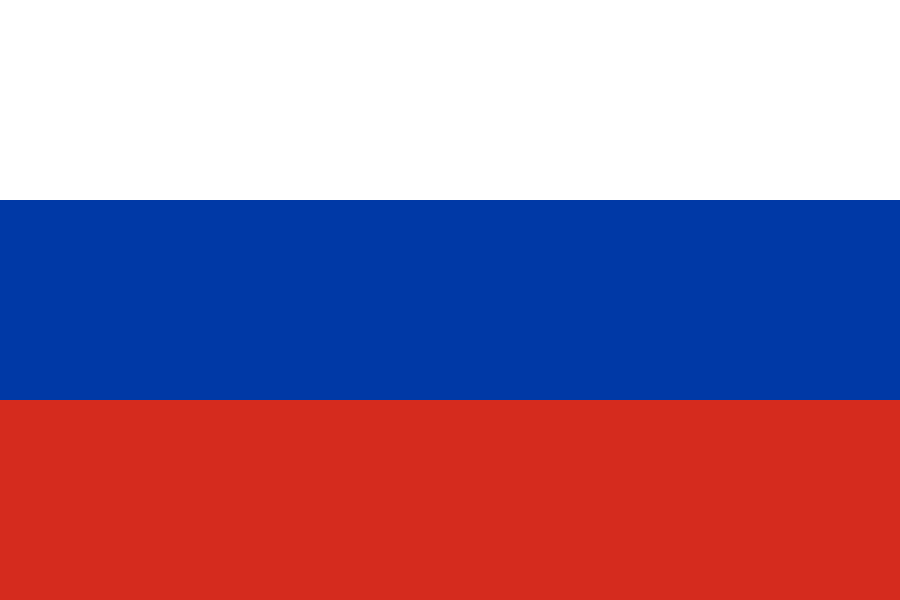 VS
일본의 독도편입조치는 국제법상 불법
러일전쟁 중인 한반도 
침탈과정에서 이루어진 것
일본의 날조된 주장
< 독도 미군폭격훈련구역 주장의 진실 >
한국의 방공식별
구역(KADIZ)
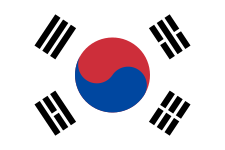 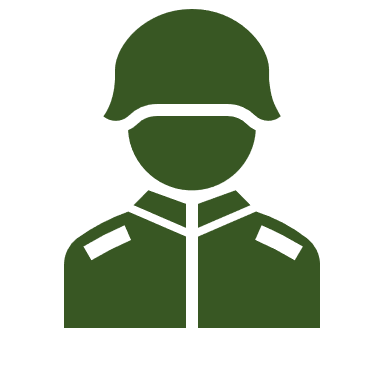 독도 폭격훈련구역 해체완료!
폭격훈련구역 즉각 해체바람
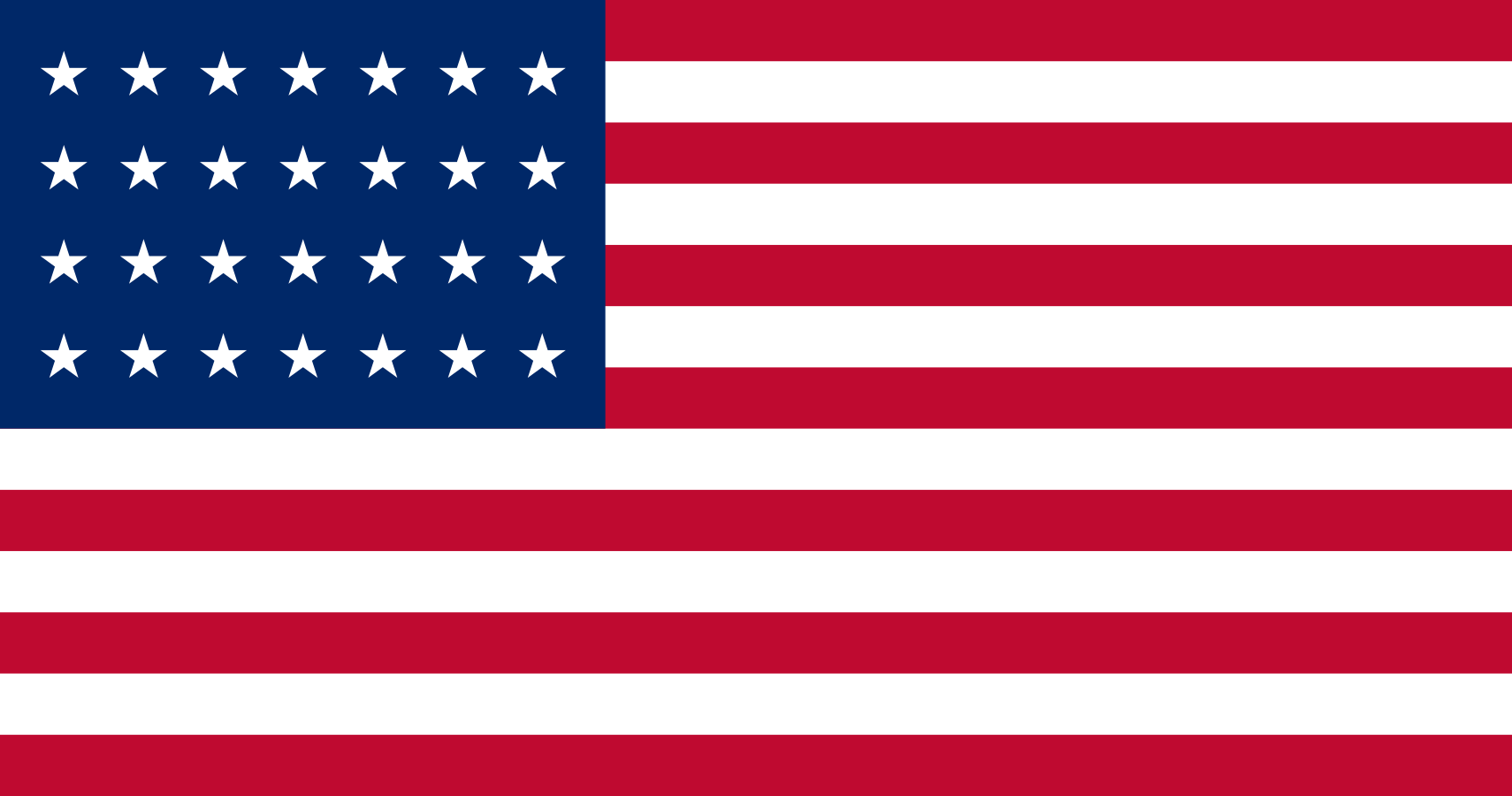 일본의 날조된 주장
< 이승만라인을 철회  진실 >
<일본>
일본 통치구역에 
독도를 넣은 적 X
연합국최고사령관 각서 677호(1946년 1월 29일)
=1952년에서야 한국이 독도 영유권을 주장했다는 일본 주장은 거짓
대장성령 4호
(1951년 2월 13일)
일본의 날조된 주장
< 이승만라인을 철회  진실 >
일본
한국
해양에 관한 일반 국제협약도
해양경계 협정이나 어업 협정
국제법 자체
국제법을 어겼다는 것은 거짓주장
일본의 날조된 주장
< 이승만라인을 철회  진실 >
<국제사회 규칙>
미성숙 ,변화과정의 상황에서 개별국가외부에 영향을 미치는
'일방적 국내조치’ 가능
미국
해양주권선언과 
대륙붕의 관할권을 주장
중남미
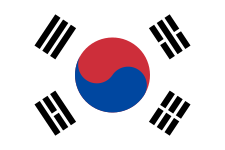 국제관습법 , 국제법에 어긋
1952년 1월 18일 인접해양에 대한 주권에 관한 평화선 선포
일본의 날조된 주장
< 샌프란시스코 강화조약의  진실 >
거문도
샌프란시스코 강화조약
…..
………
제주도
울릉도
“일본은 한국의독립을 인정하고, 제주도, 거문도 및 울릉도를 포함한 한국에 대한 모든 권리,권원 및 청구권을 포기한다.”
한국의 3천여 개의 도서의 예시불과
독도는 한국의 영토
독도의 직접적 명시 없어도O
일본의 날조된 주장
< 독도는 한국 땅>
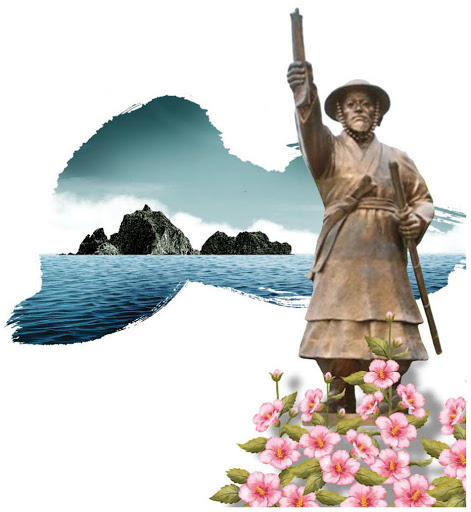 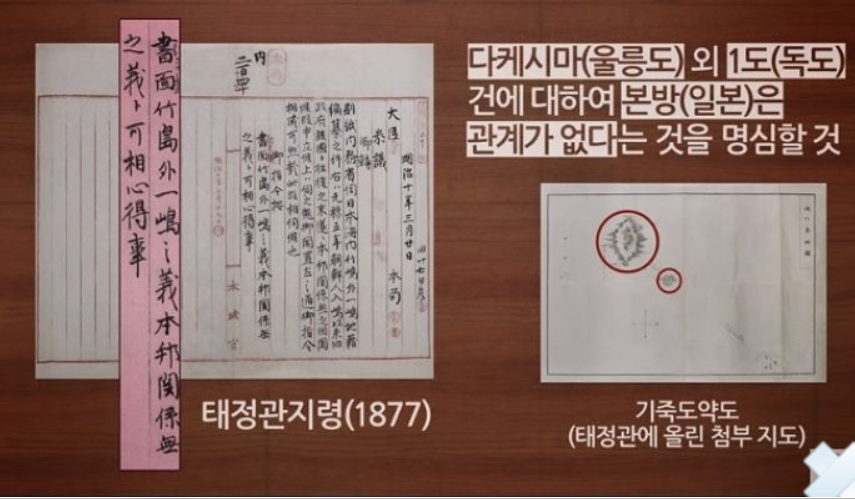 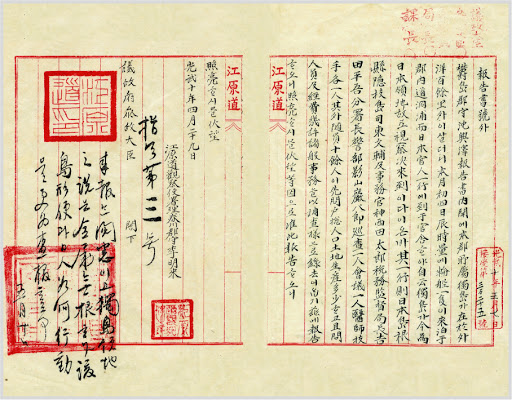 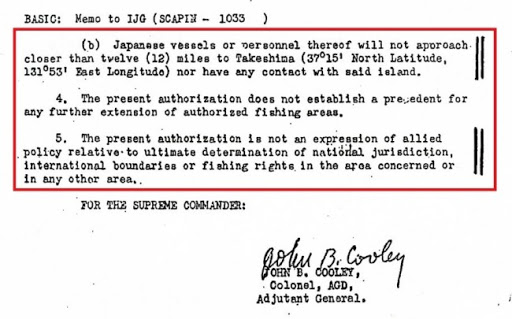 안용복
태정관
울도군수 심흥택 보고서
연합국최고사령관각서 제677호
독도의 가치
< 일본이 독도를 탐내는 이유 >
군사 안보적 가치
해저
자원
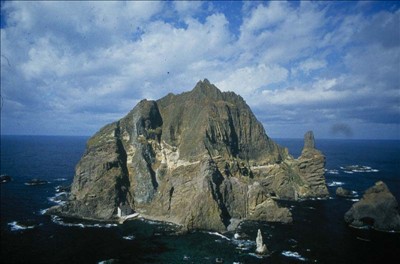 생태 환경적 가치
경제적가치
독도의 가치
< 종류별 서식 생물>
(단위%)
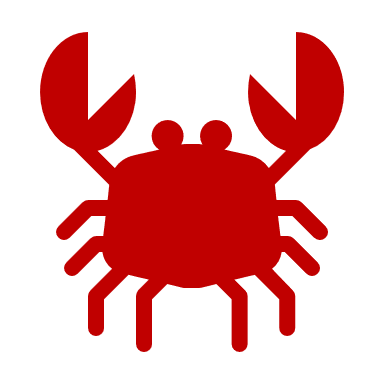 대게
0.3
붕장어
0.4
복어
2.4
새우류0.3
꽁치
8.8
기타1.2
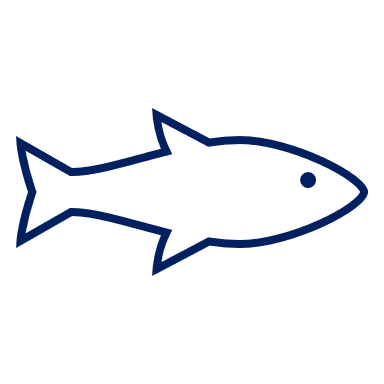 붉은대게
27.3
살오징어59.3
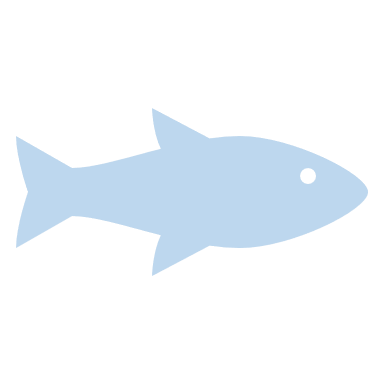 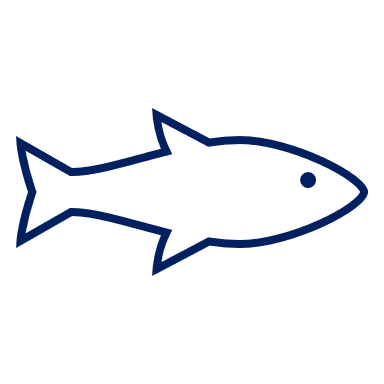 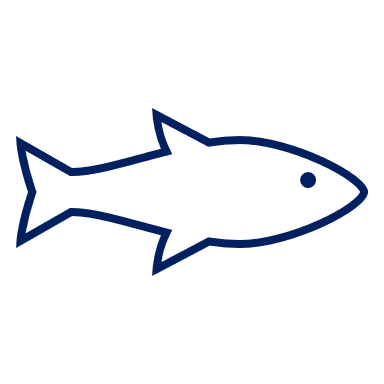 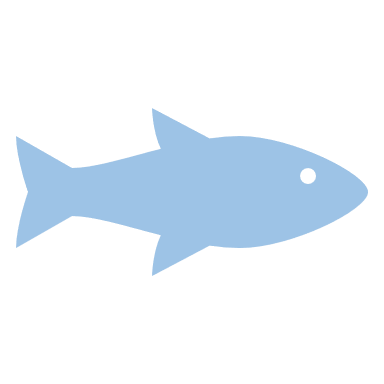 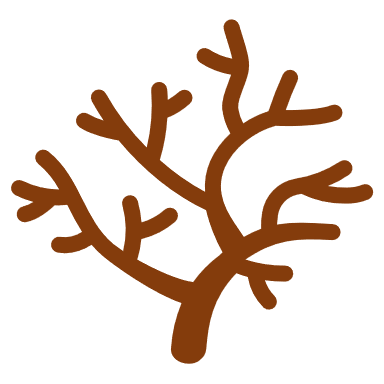 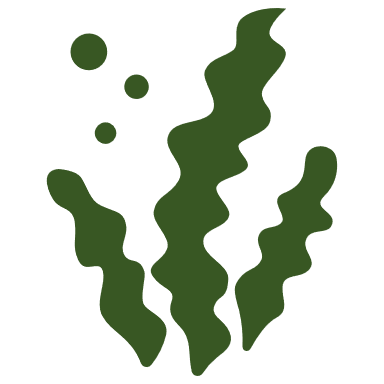 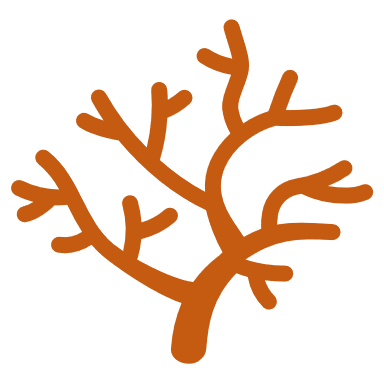 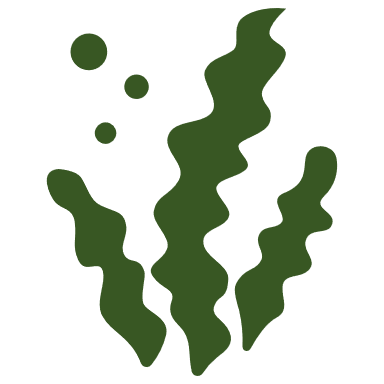 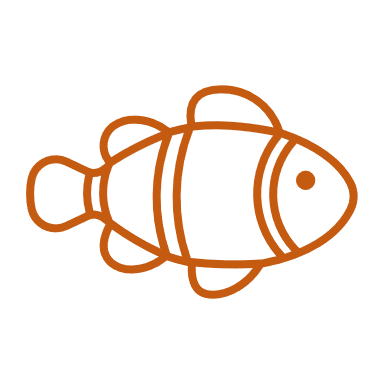 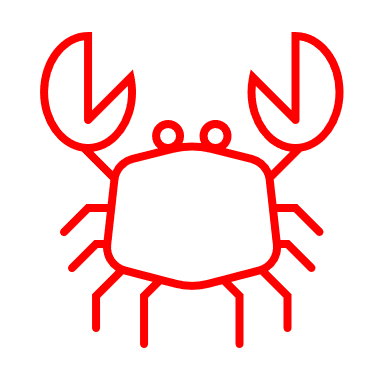 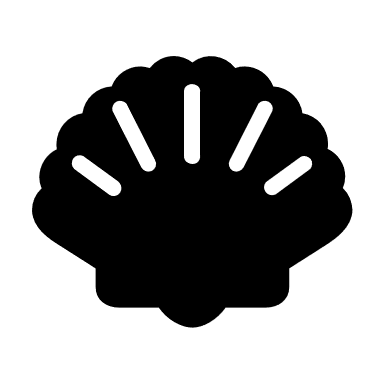 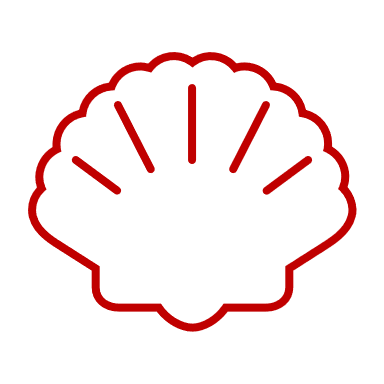 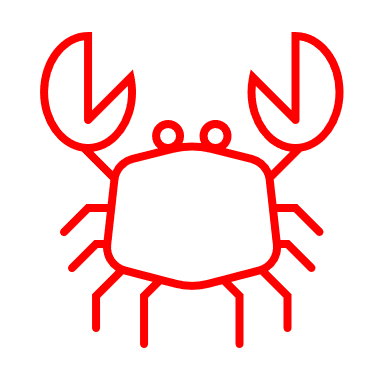 독도의 가치
<독도 인식>
‘독도’ 라는 단어를 들으면 가장 먼저 떠오르는 생각은?
3.8%
(209명)
0.6%
(33명)
3위:동해의 외로운 섬
4.6%
(244명)
1위:지켜야할 민족 자손의 섬
5위:기타
2위:일본의 역사왜곡과 침탈야욕
4위:한국에서 가장 먼저 해가뜨는곳
56.7%
(3.109명)
34.3%
(1,882명)
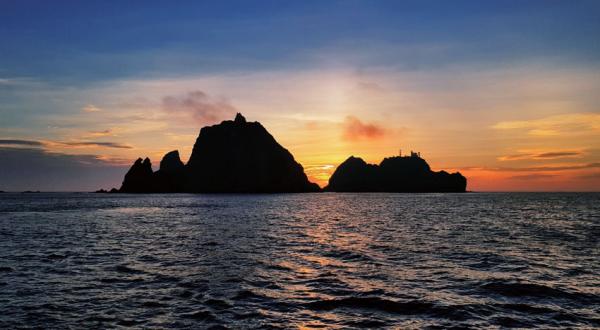 시청해 주셔서 감사합니다.